Dissertation Report
Are Hospitals Ready to be on Cloud?
Acceptance of Cloud Based H.I.S in Delhi
Kritika Katiyar
PG/11/046
Contents
Organization Profile
Internship Report

Dissertation
Introduction
Rationale
Literature Review
Objectives
Data and Methods
Key Findings
Discussion and Recommendations
Conclusion
References
Organization ProfileAttune Technologies Pvt Ltd
First Indian Health IT product company providing cloud based software solution to Lab, Hospitals and Radiology centers. 
Company was started in December 2009
Headquarter – Singapore
Product Development Center – Chennai
Vision – To manage the world’s health information
Value – To provide innovative solutions to business problems by appropriate use of technology
Major investors – Norwest, Mercantus, Sequoia
Internship Report
Designation – Business Development Manager
Job outline
Key Result Areas
Channel Partners
Number of accounts
Marketing activities
Competitor analysis
Key Relationships – Internal and External
Contd..
Key Learnings 
Product and the technology
Sales and distribution
Strategic consulting to clients
Building market position
Organizing large scale events
Resolving client issues
Mentoring
DissertationIntroduction
HIT – management of health information
Most promising tool for improving quality, safety and efficiency of health delivery system
Consistent use of HIT shall:
Improve health care quality,
Prevent medical errors
Decrease paperwork
HIT Market –  $ 53.8 billion by 2014, CAGR of 16.1%
In U.S alone – $ 17.5 billion by 2015, CAGR of 18%
High demand for medical applications  - EMR, EHR, Clinical and non clinical system management etc
Contd..
In India – HIT is predominant in the private sector
Past decade – insurance, tele-medicine, HIMS, e-learning, digital medical library etc
EMR growth – CAGR of 13.5% by 2016
Investment expected to increase with growth in Private Hospitals
Cloud Computing – software resources delivered over the internet
End users access cloud based applications through web gadgets
Contd..
Benefits of Cloud Technology:
Collaboration
Speed
Mobility
Security and Privacy
Decreased costs
Rationale
Increased pressure on healthcare industry
Cloud has recently entered the health market
Need to know whether hospitals are well equipped 
Benefits of cloud match with the demands of HIT in hospitals 
Organization oriented goal
Literature Review
Cloud computing – new paradigm, organizations have no need to maintain or host their own server
Everything is moved to cloud, provided on demand
Saves energy, space, resources
Indian hospitals spend USD 191 million on IT
CAGR shall grow 25% by 2020
Cloud computing can address close to 40% of total IT spend
Contd..
Cloud service models:
Infrastructure as a Service (IaaS)
Platform as a Service (PaaS)
Software as a Service (SaaS)
Cloud deployment models:
Private Cloud
Public Cloud
Hybrid Cloud
Leading healthcare companies who have used cloud to meet business needs:
Pfizer 
needed a secure environment to carry out computations for WRD and handle peak computing needs. 
They set up Amazon Cloud, for secure environment
No longer had to invest in additional hardware and software
Used savings in WRD
2. Philips Healthcare
was facing problem in multi vendor customer tracking 
Salesforce Cloud Platform was installed – launched new app quickly and cost effectively
Improved customer and partner satisfaction
Contd..
Toshiba Medical Systems
Needed back up and store  for Xray, CT, MRI image data 
Set up an Amazon S3 by Amazon Web Service
Environmental friendly solution, cost reduction, low energy consumption
Nationwide Children’s Hospital 
Needed virtual imaging application to analyze digital slide images and identify patients for clinical trials 
Installed Windows Azure Cloud to accelerate image analysis process
Realized greater scalability, increased pathologist productivity, increased speed for patient placement in trial.
Contd..
5. Pathwork Diagnostics
Needed a system to process tens of thousands of compute intensive models for identifying cancer tumors
Selected Amazon EC2 cloud, realized enormous savings by avoiding hardware purchases
Accomplished key research innovations 

Similarly,  other corporate healthcare companies have generated higher revenue at low investment cost and have achieved higher patient / client satisfaction
Objectives
General Objective:
To determine the acceptability of Cloud Based HIS in terms of product functionality and affordability in 100-150 bedded private hospitals in Delhi.
Specific Objectives :
To study the existing HIS product functionality in 100-150 bedded hospitals of Delhi.
To determine the Cloud Based HIS product acceptability in these hospitals.
To find out the financial affordability of these hospitals towards Cloud Based HIS
Data & Methods
Cross-sectional study
Study unit – 100-150 bedded hospitals in Delhi
Sample size – 19
Sample design – Purposive sampling
Tool - open and close ended questionnaire
Technique – meetings with key personnel
Results & Findings
Current Software Functionality
Overall presentation of the existing software in the hospitals
Contd..
Hospitals satisfaction towards the features in their current software
Contd..
Ease of use of the current software on three parameters – data entry, data manipulation, reports.
(II) Cloud based HIS Product functionality – Post Demo/Trial
Rating towards presentation of the Cloud based software by the study hospitals
Contd..
Ease of use of the cloud software on three parameters – data entry, data manipulation, reports – post demo/ trial
Contd..
Response on user friendliness of cloud based H.I.S
(III) Financial Affordability of the hospitals
hospitals changing the software - frequency
Contd..
expected price of Cloud HIS given by the study hospitals
Contd..
Considerations for extra payment by the study hospitals
Discussion and Recommendations
For any technology migration, cost is a major concern
Yet, cloud computing proves much more cost effective
For optimum effectiveness of cloud, organizations should adopt standardized processes 
For transition to Cloud computing, hospitals must ensure:
Deployment model needed – public or private cloud according to the various departmental needs and size. 
Must encourage open sharing of data and information sources – for information centric care delivery
Contd..
4. Portability – to benefit doctors and patients anywhere, strategies must include tools for mobile/remote device access to comply with all organizational procedures
5. Scalability – more patients, more digitization of health data
Conclusion
Cloud computing can free medical practices the burden of supporting in-house IT.
This model is suited for present hospitals due to volume of diverse and dynamic sources of information
Also, cloud computing monitors the best practices to be followed
In future, it would help in patient data sharing amongst hospitals most efficiently
References
Chaudhry, B. Wang, J., & Wu, S. et al., (2006). Systematic review: Impact of health information technology on quality, efficiency, and costs of medical care, Annals of Internal Medicine, 144(10), 742–752
http://www.marketsandmarkets.com/Market-Reports/healthcare-information-techno logy-market%20-136.html, accessed on 03-03-2013
Sharma Kalpa, June 2012, Health IT in Indian Healthcare System: a new initiative, Research Journal of recent sciences, Vol (1)6, 83-86.
Healthcare Information Technology market in India, Frost and Sullivan, August 2010.
Voorsluys, William; Broberg, James; Buyya, Rajkumar (February 2011). "Introduction to Cloud Computing". In R. Buyya, J. Broberg, A.Goscinski. Cloud Computing: Principles and Paradigms. New York, USA: Wiley Press. pp. 1–44.
http://www.cloudtweaks.com/2013/02/5-cloud-computing-advantages-for-the-healthcare-industry/, accessed on 6-03-2013
Cloud Computing – an enabler of IT in healthcare, www.zinnov.com, accessed on 02-04-2013
Healthcare and cloud are finally coming together, David  Linthicum, Infoworld, March 2012 issue. 
NIST Cloud Computing Reference Architecture Ver1.0
"What is Cloud Computing?". Amazon Web Services. 2013-3-19. Retrieved 2013-3-20.
Transaction Code Set Standards, American Medical Association www.ama-assn.org/ama/pub/physicianresources/solutions, accessed on 21-04-2013
Making sense of Meaningful use, CareCloud – www.carecloud.com/blog/meaningful-use-timeline, accessed on 22-04-2013
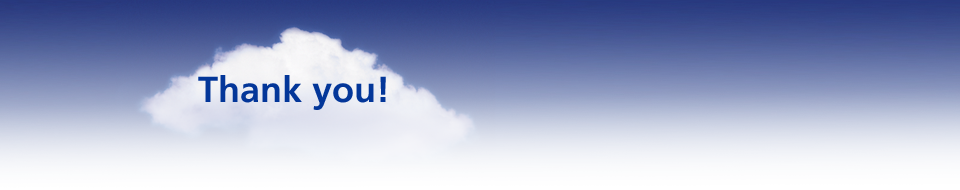